عنوان مقاله (B Titr-32)
نام نویسنده یا نویسندگان: 
مشخصات نویسنده یا نویسندگان (B Nazanin-24-bold)
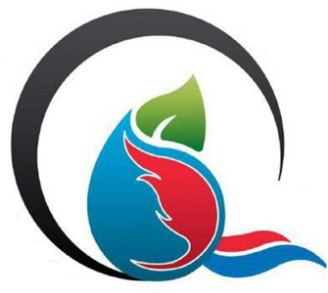 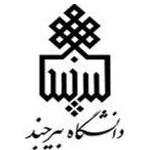 احتراما از حضور نویسندگان گرامی که مقالات آنها در دومین کنفرانس بین‏المللی تهویه مطبوع و تاسیسات حرارتی و برودتی به صورت سخنرانی مورد پذیرش قرار گرفته است، درخواست می‌شود که به نکات زیر توجه نمایند: 1-  در تهیه فایل سخنرانی از قالب  ارائه‌شده در همین فایل استفاده نمایید.2- حداکثر مدت زمان ارائه مقالات 15 دقیقه می‌باشد و در انتهای هر سخنرانی 5 دقیقه جهت پرسش و پاسخ در نظر گرفته شده است. خواهشمند است در زمان‌بندی ارائه مقاله به زمان‌های مذکور توجه گردد.3- گواهی ارائه مقاله در همایش منحصرا برای مولفینی صادر می‌گردد که در زمان مشخص شده برای ارائه مقاله در همایش حضور داشته باشند. لذا از زمان ارائه مقاله خود اطلاع حاصل نموده و حداقل 15 دقیقه قبل از شروع نشست مربوطه در سالن حضور یابید.4- نوشتن عنوان مقاله در پایین صفحه ضروری است. (محل مشخص شده)
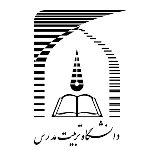 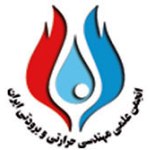 عنوان مقاله اينجا درج شود
2